Психологічна служба ліцею
Тут завжди Вас 
Підтримають, 
Вислухають і 
Допоможуть
Практичні психологи НКТЕЛ: Хаврієнко О.Б., Гладир Г.В.
Професійне  кредо
Візьми промінь світла і спрямуй його туди,
Де панує темрява...
Візьми усмішку і подаруй її тому, 
Хто так її потребує.  
Візьми доброту і яви її тому, хто сам 
Не вміє віддавати.  
Візьми віру і віддай кожному,
Хто не має її.  
Візьми любов  і неси її всьому світові.
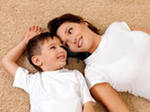 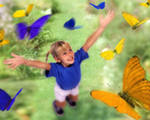 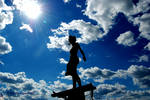 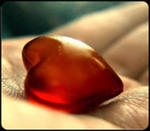 Наші принципи роботи:
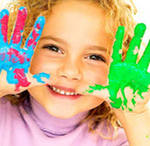 принцип «Не  нашкодь!!!»
принцип  конфеденційності;
принцип індивідуального підходу; 
принцип компетентності;
принцип дотримання обов'язків психолога; 
принцип взаємоповаги;
принцип моральності; 
принцип взаємодії психолога з педагогами та батьками;
принцип професійної співдружності.
Тема, над якою працює психологічна служба ліцею:
“Психолого-педагогічний супровід формування соціальної компетентності ліцеїстів”
Пріоритетні напрямки роботи :
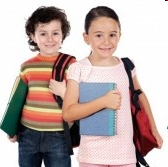 Адаптація учнів до навчання
Робота з обдарованими дітьми
Робота з дітьми з девіантною поведінкою
Профорієнтаційна робота
Робота з батьками
Робота з педагогічним колективом
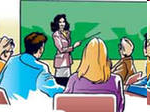 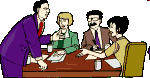 Основні види діяльності:
психологічне просвітництво як прилучення дорослих і дітей до психологічних знань;
психопрофілактика, спрямована на збереження психологічного здоров'я дітей; 
психологічне консультування всіх учасників освітнього процесу; 
психодіагностика розвитку дитини, сформованості певних психологічних новоутворень, особистісних і міжособистісних особливостей з метою визначення психологічних причин, проблем і труднощів в навчанні  та  вихованні ;
подальша  корекція
Пріоритетні завдання на кожному віковому етапі
8 класи –  забезпечення успішної адаптації до ліцею, розвиток пізнавальної активності, здібностей до  взаємодії  та співпраці.
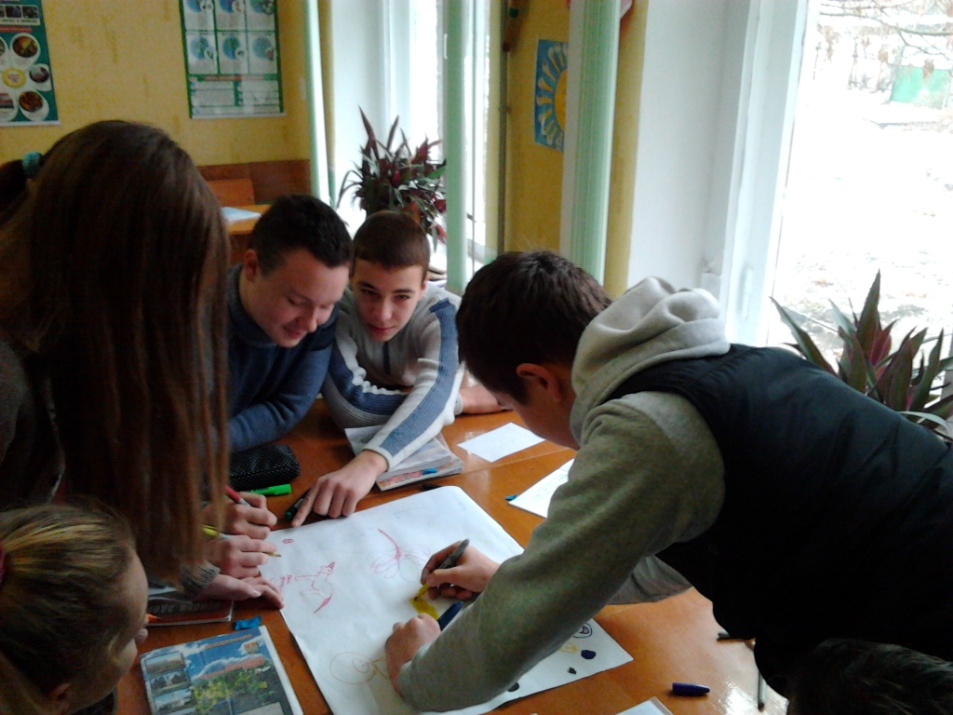 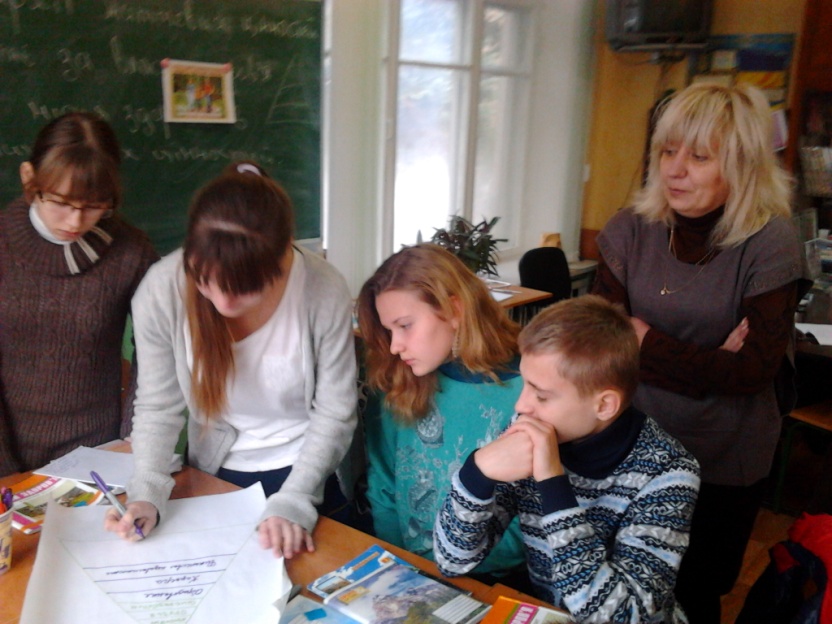 Пріоритетні завдання на кожному віковому етапі
9 класи– забезпечення спадкоємності навчання на етапі переходу до старшої ланки, адаптація учнів до  вимог 
10 класу, розвиток творчих здібностей, навиків саморегуляції, формування згуртованого  колективу.
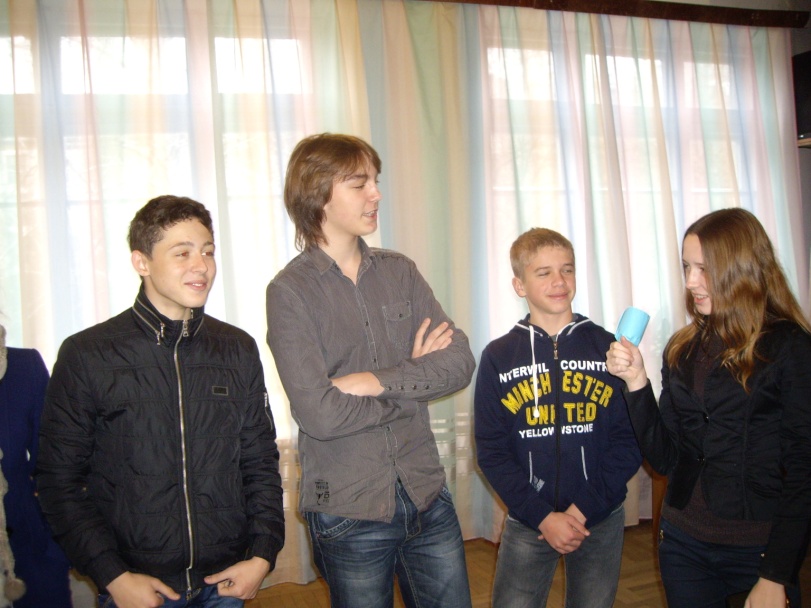 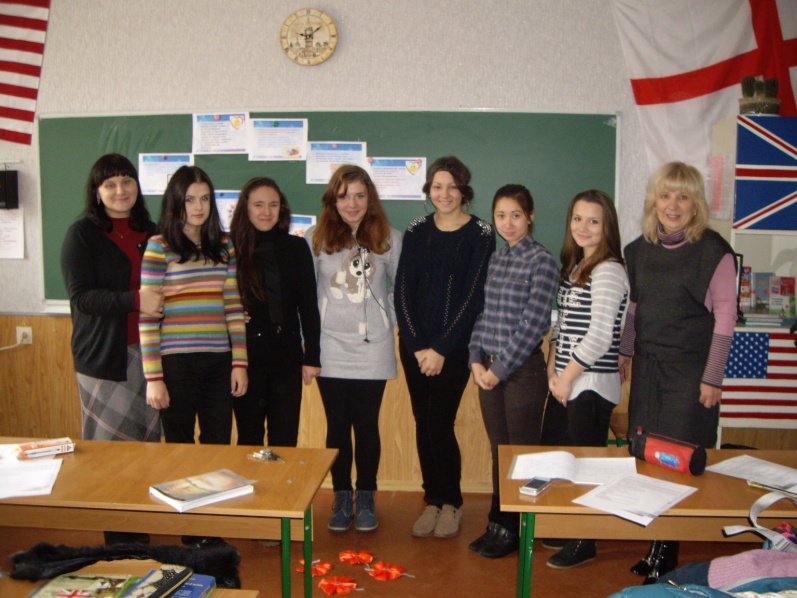 Пріоритетні завдання на кожному віковому етапі
8 класи – формування активного інтересу до внутрішнього світу, зміцнення відчуття власної гідності, розвиток здібностей до рефлексії своєї поведінки, ознайомлення з прийомами самопізнання, розвиток комунікативних навиків.
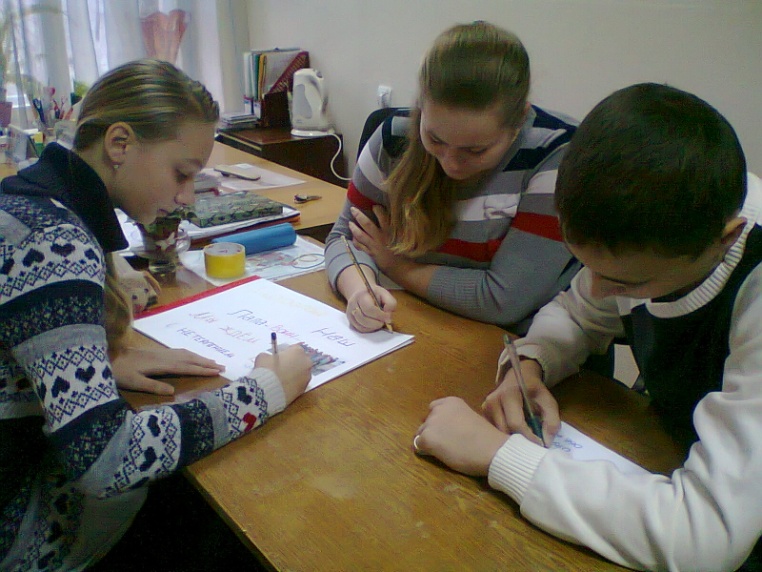 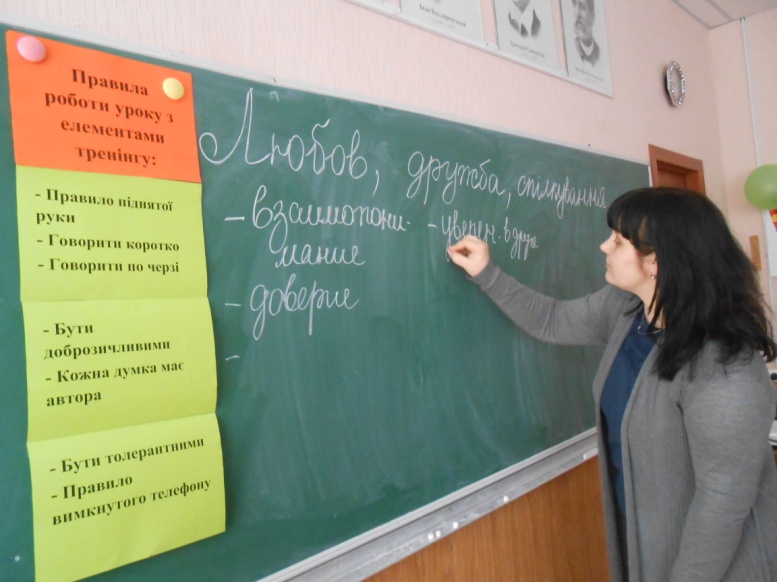 Пріоритетні завдання на кожному віковому етапі
9-11 класи – формування активної життєвої позиції, стимулювання процесу самопізнання, допомога у виборі життєвих цілей, професійне самовизначення.
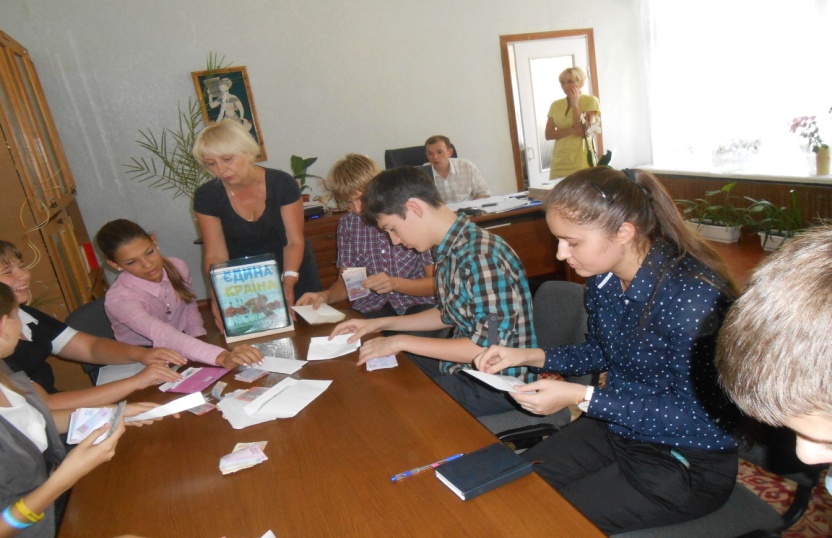 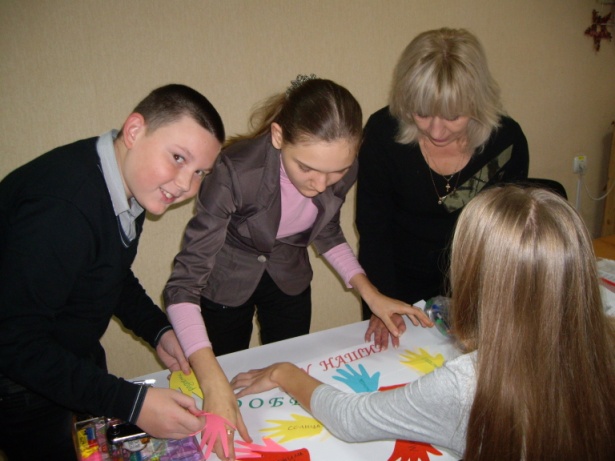 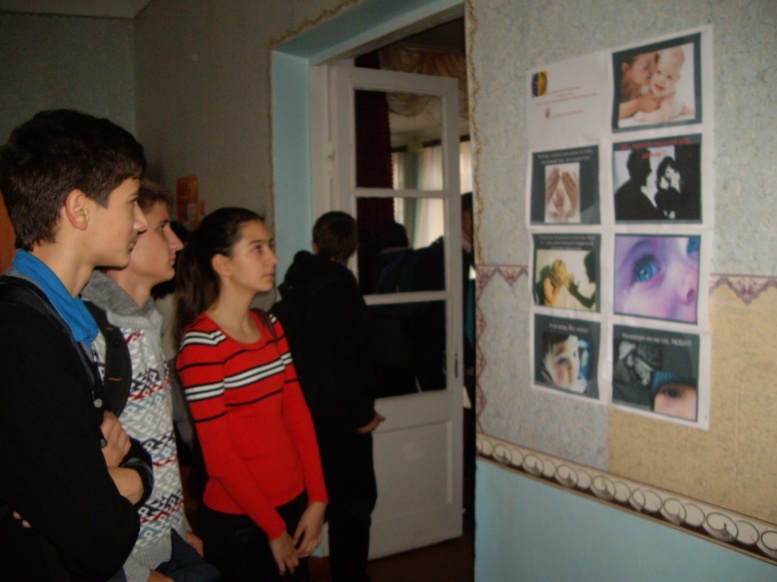 Робота з батьками
Просвітницька робота: виступи на загальних та класних зборах
Консультативна робота: групові та  індивідуальні консультації



Зв’язок з потрібними державними установами та спеціалістами
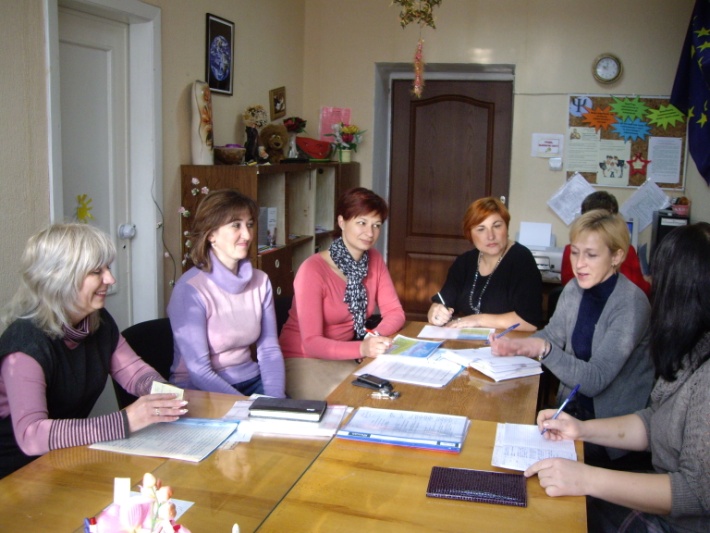 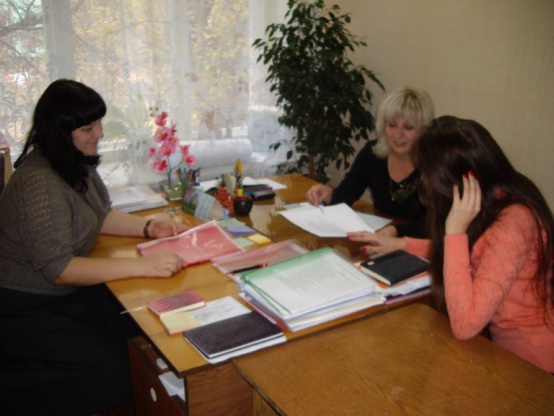 Робота з педколективом
Участь в засіданнях  методичних об’єднань
Участь в педрадах, в нарадах при директорові, методичних радах
Психологічний супровід атестації педагогів 
Компетентна допомога у вирішенні проблем
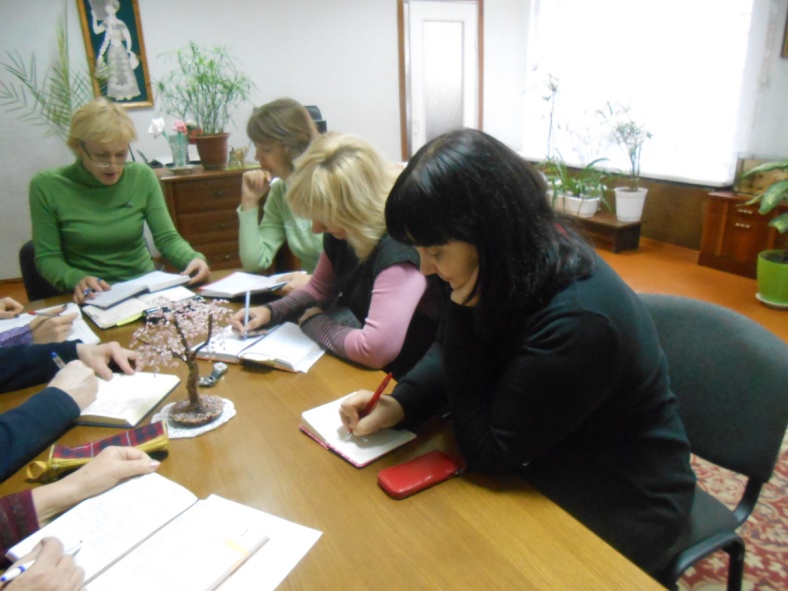 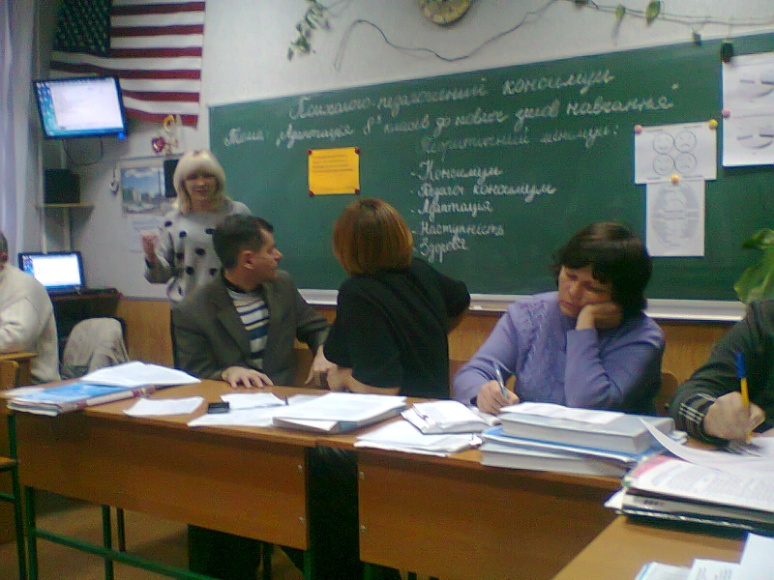 Участь в тренінгах  і семінарах
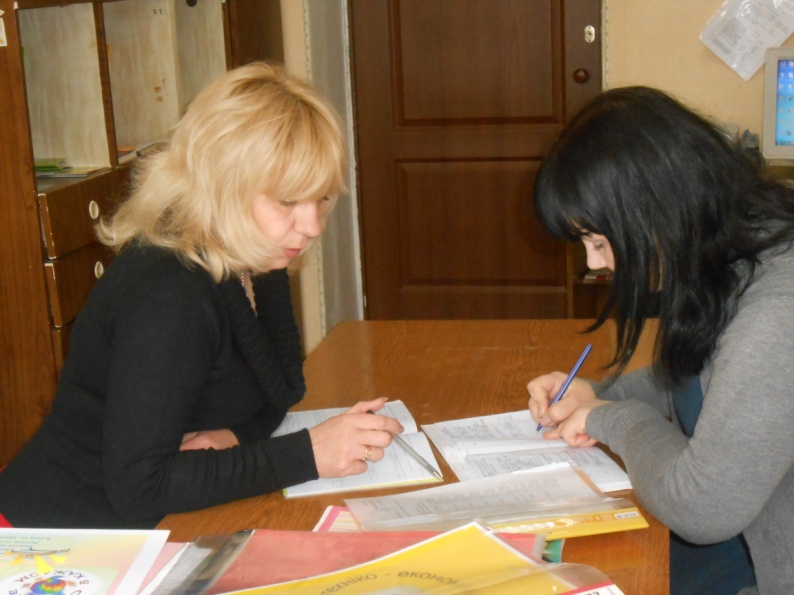 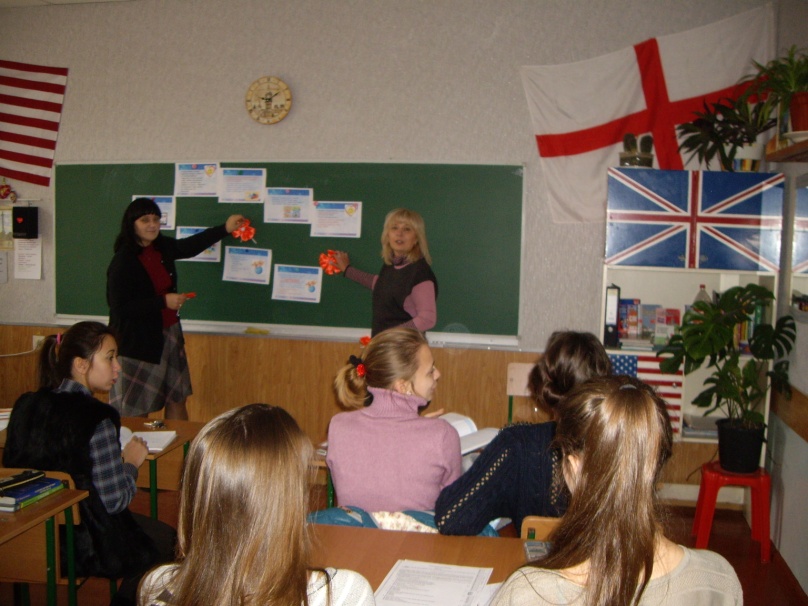 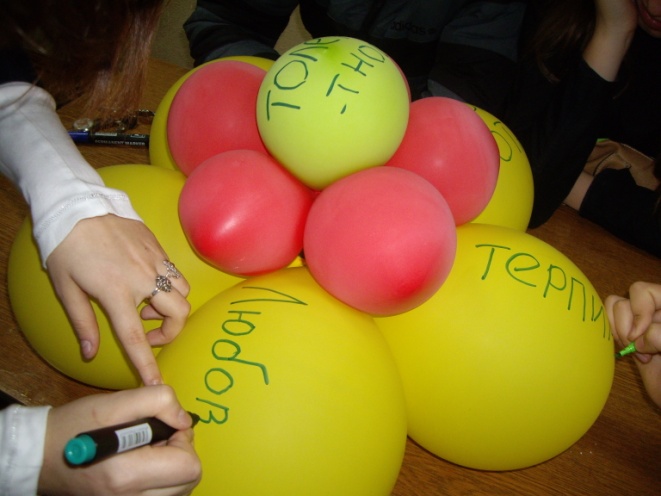 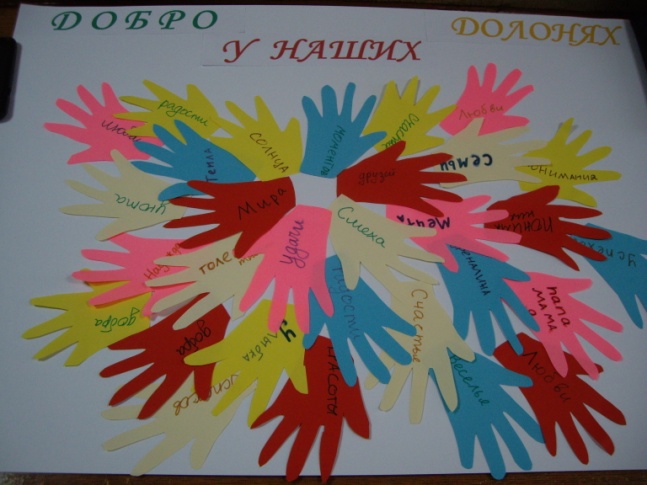 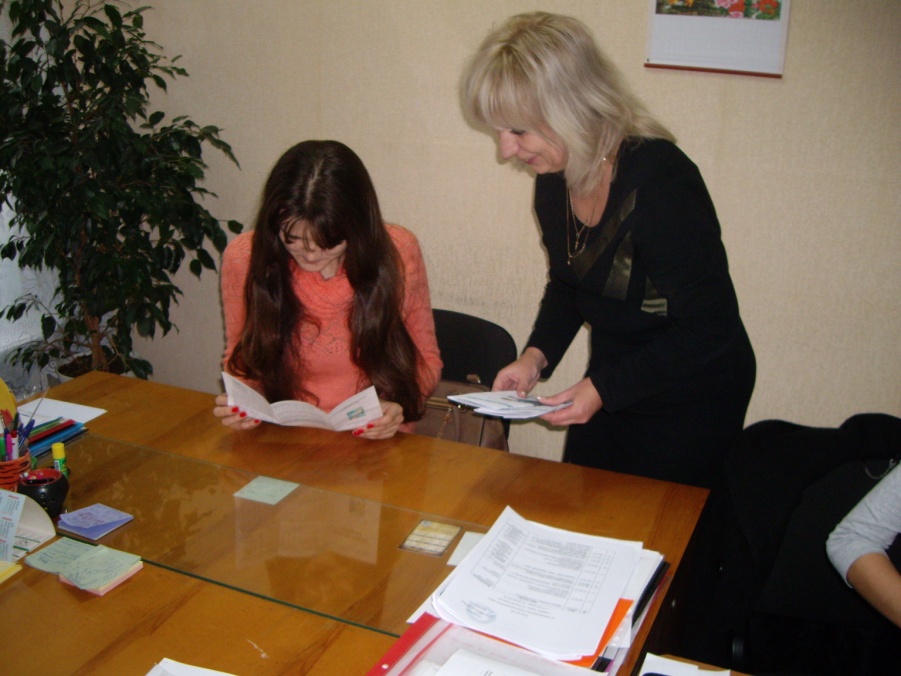 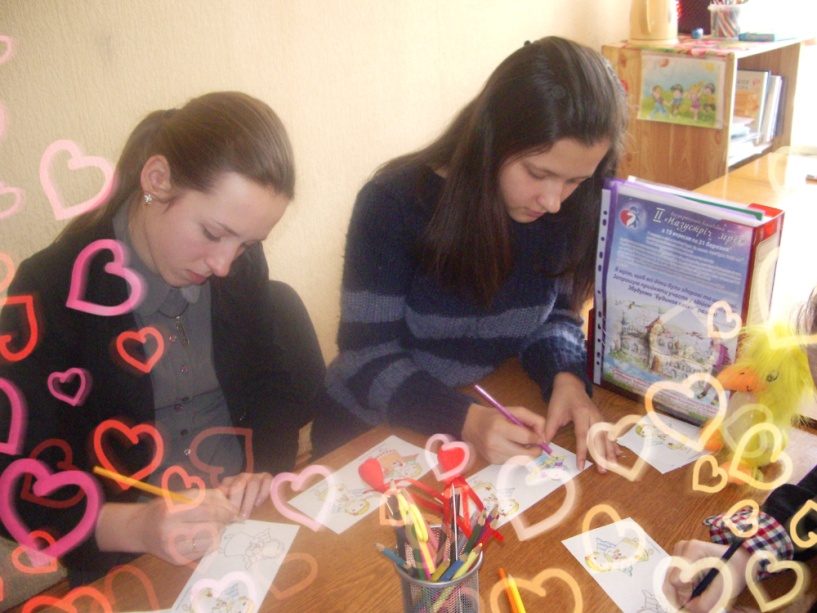 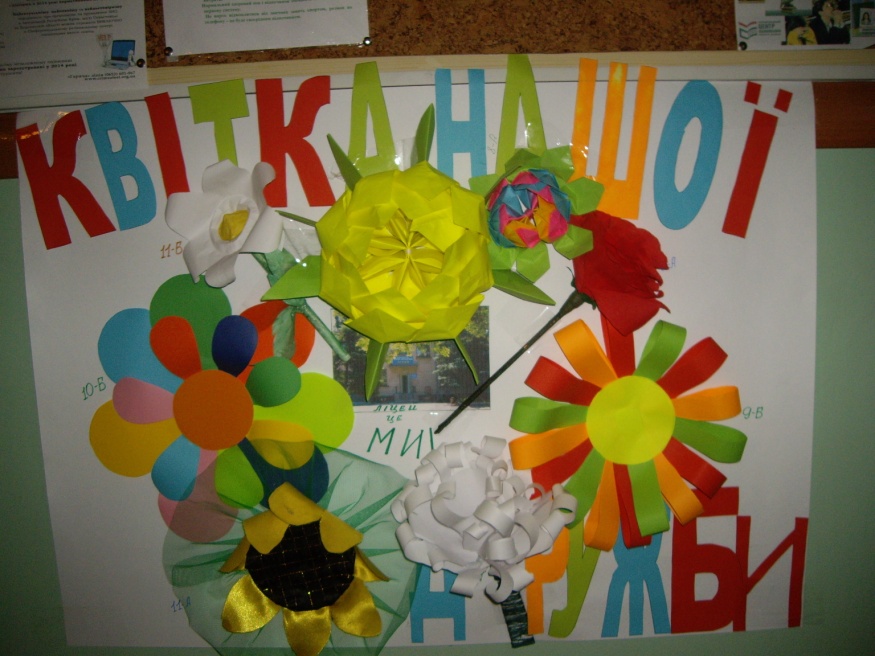 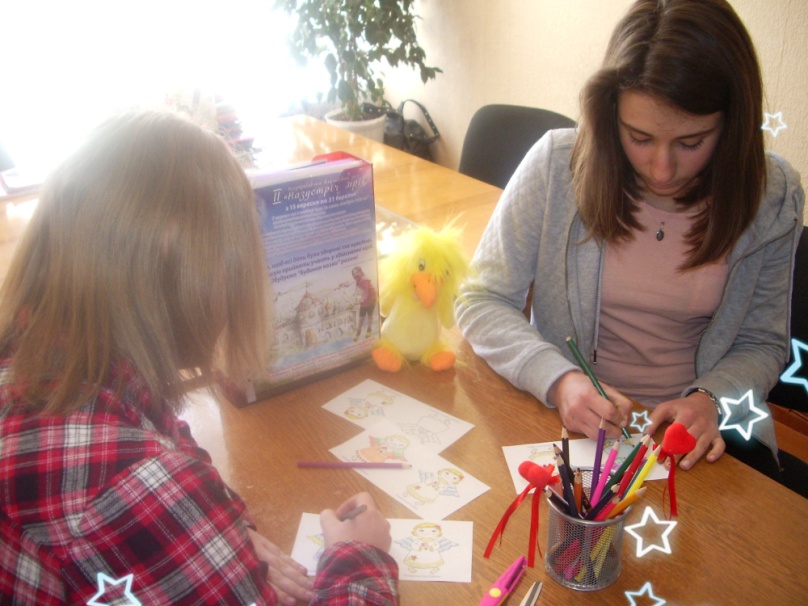 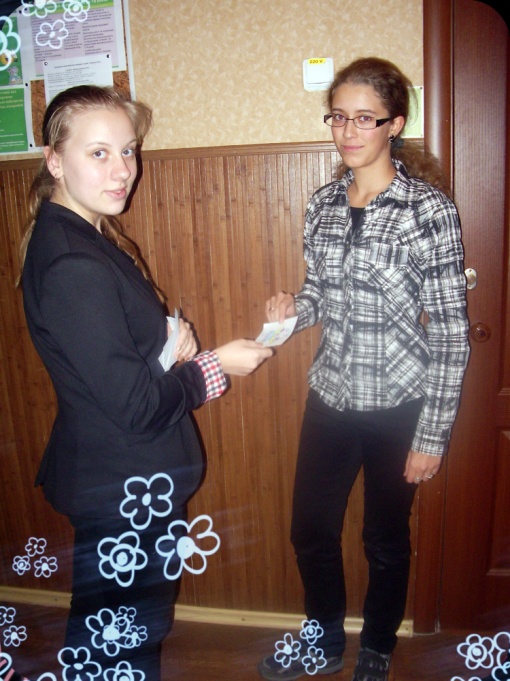 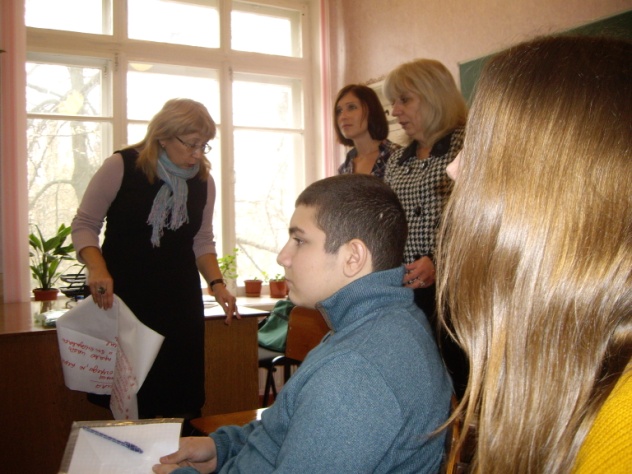 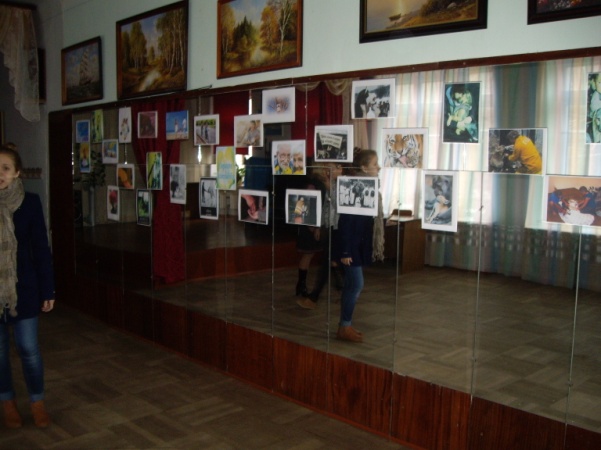 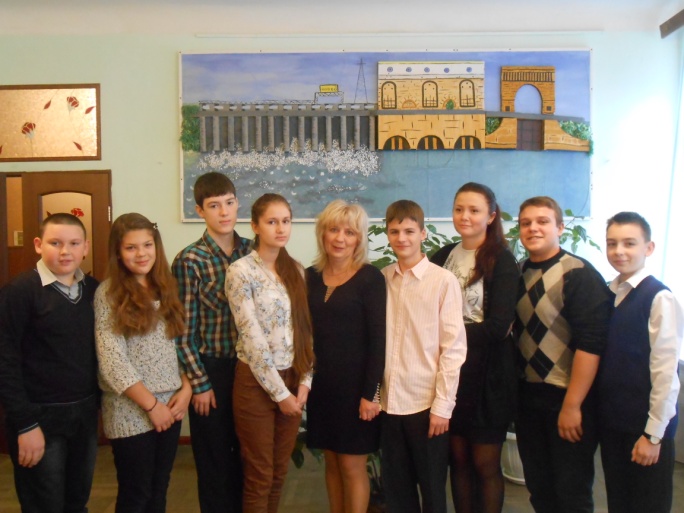 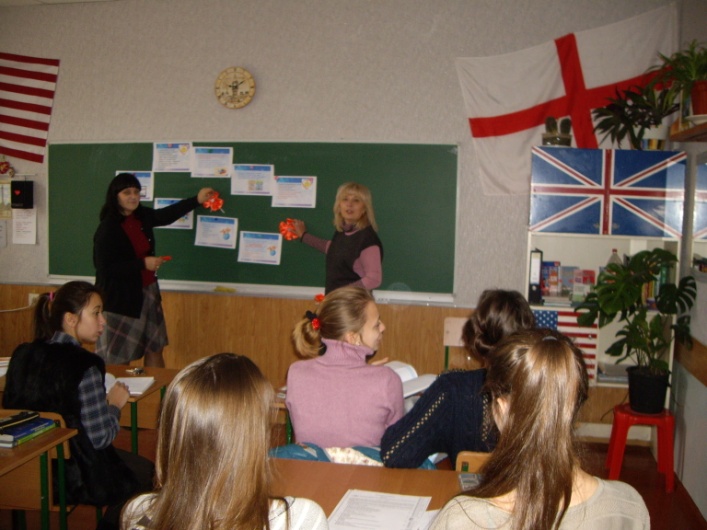 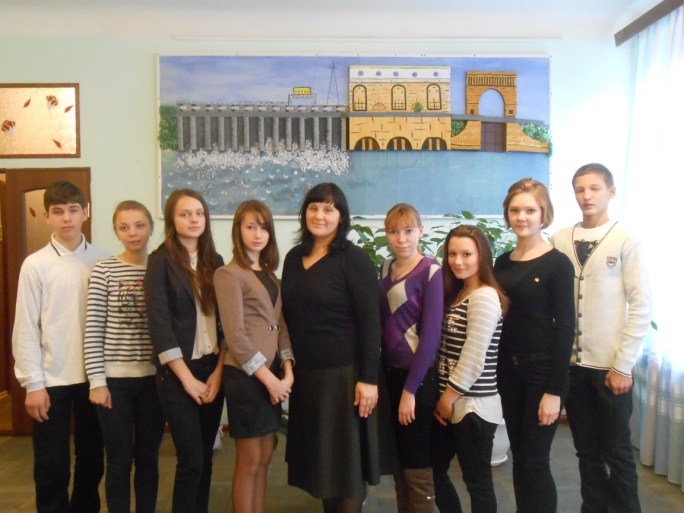 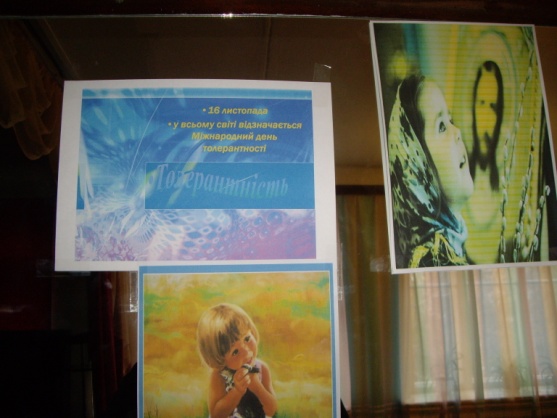 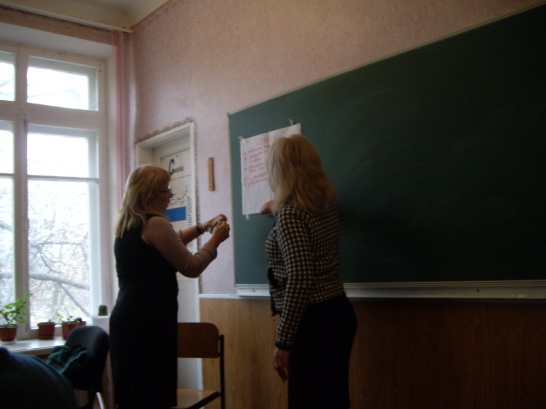 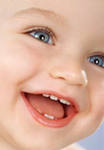 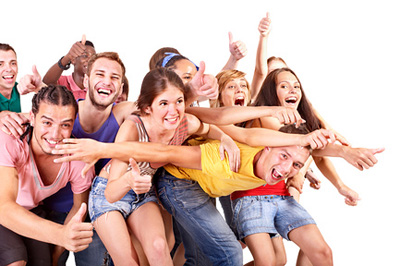 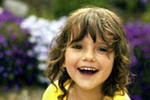 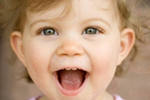 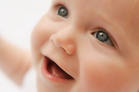 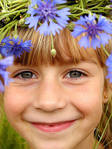 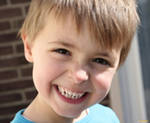 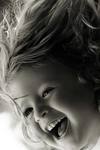 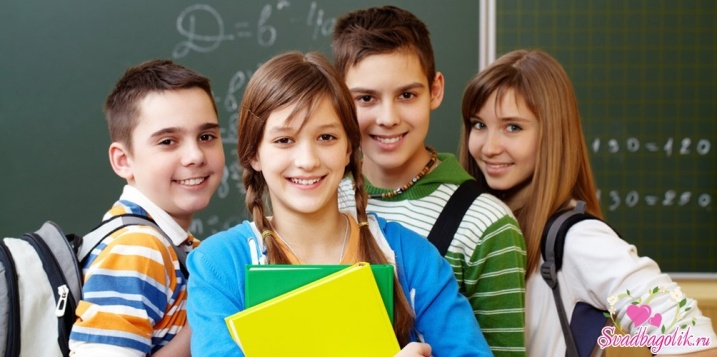 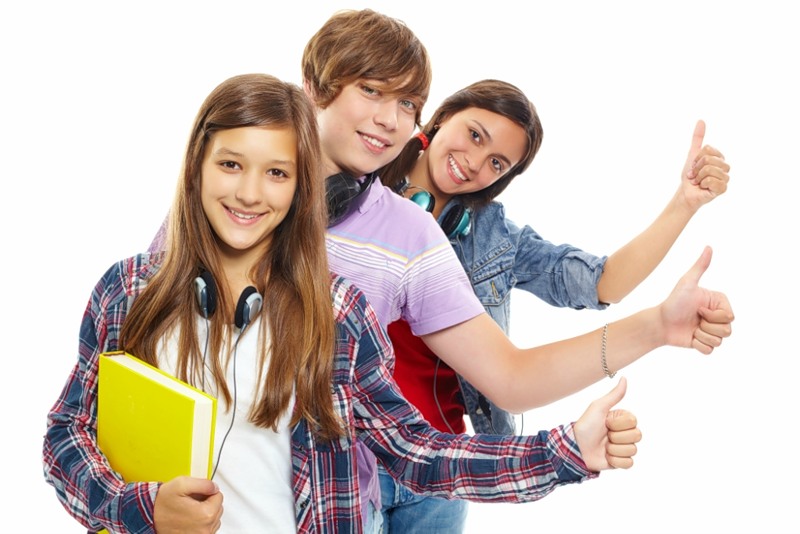 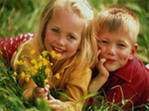